copy Editing
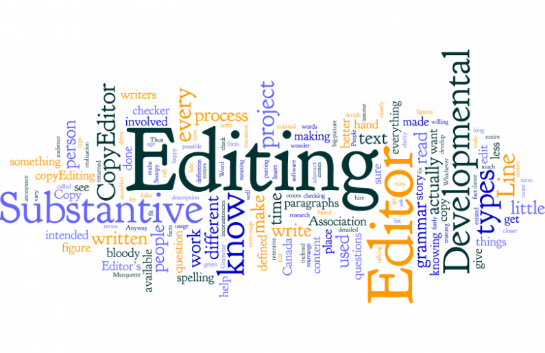 DR. WAJIEHA SAEED
Assistant Professor Dermatology
KEMU/ Mayo Hospital
Can a paper get rejected in the copyediting phase?
LEARNING OUTLINES
What is copy editing?
 What is the importance of it?
 What are the different types of copy editing?
 Who does copy editing?
 What are the responsibilities of copy editor?
Success of a journal depends on timely response to manuscript
	submission, to acceptance, to editing, to publication of high quality
	material. 

	Editing is to ensure that all material for publication is presented to
	the highest standard and conforms with the house style
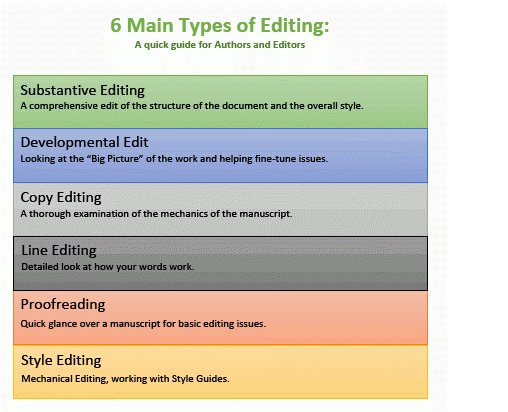 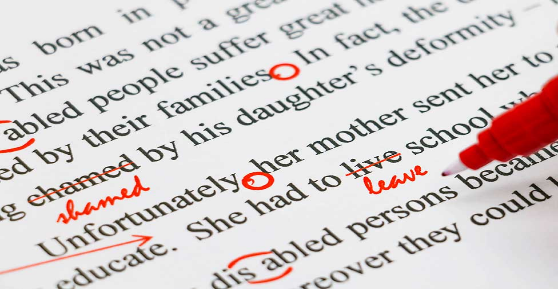 Copy Editing
Process of revising written material to improve readability,
	consistency, as well as ensuring the text is free of grammatical
	and factual errors.
	Editing focuses on the meaning of written content
	Copyediting focuses on its technical quality
EXAMPLES OF COPYEDITING
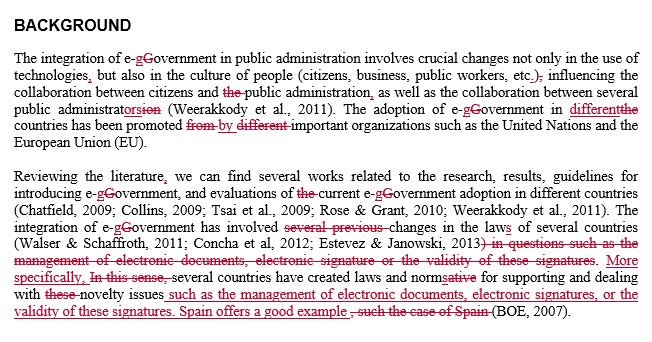 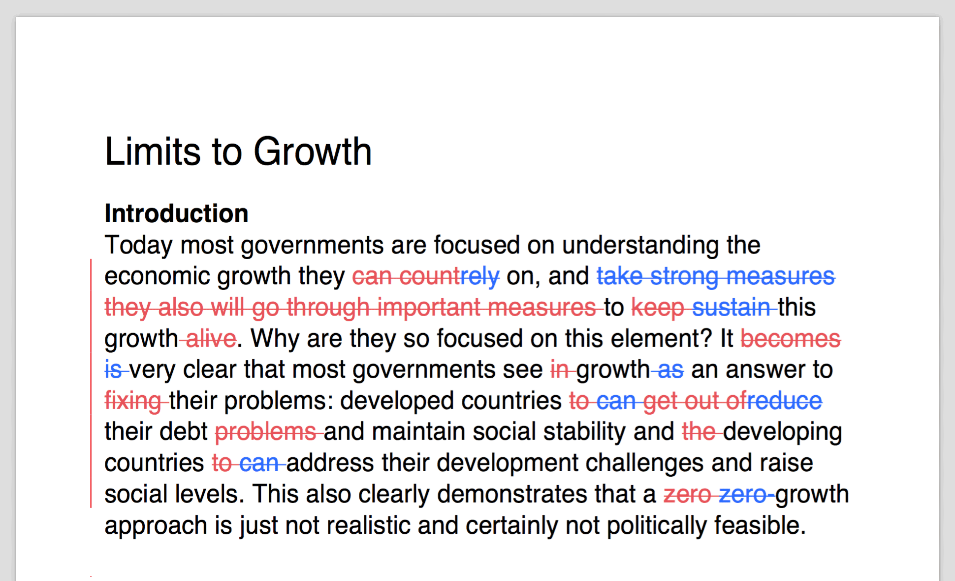 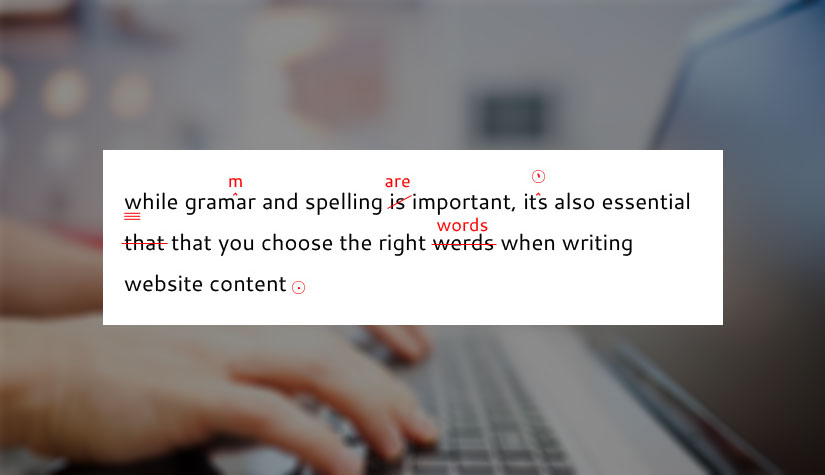 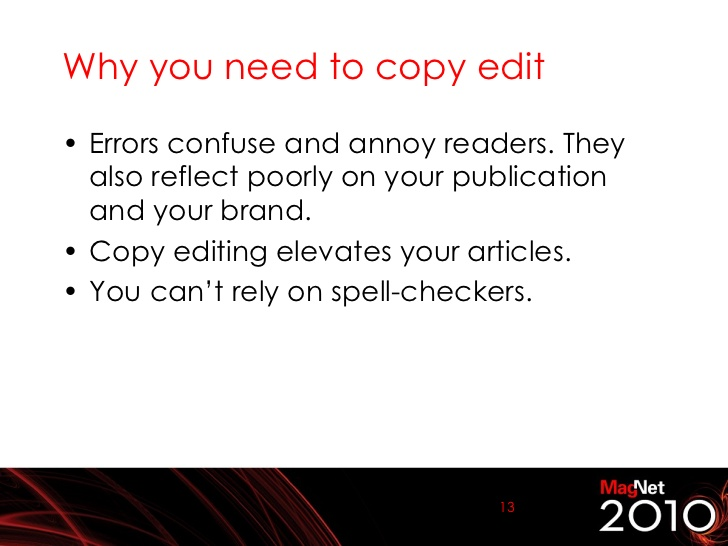 TYPES OF COPY EDITING
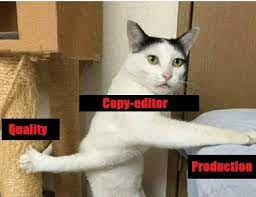 Line Editing 
Fact-Checking
Rewriting
SEO Copy Editing
Proofreading 
Content Refreshing
Line Editing
Process of assessing the piece of work as a whole
	Considering it’s clarity, accuracy, tone, consistency, and
	overall effectiveness
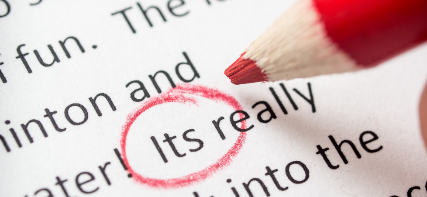 Fact-Checking
More straightforward type of copy editing 
	It involves ensuring all facts are accurately and appropriately
	attributed according to the publisher’s style requirements
Rewriting
Involves reconstructing a portion or all of a written piece
SEO Copy Editing
For search engine optimization SEO 
	Creating useful, compelling, and valuable content that targets
	specific keywords so that other people will gladly promote it on
	social media platforms
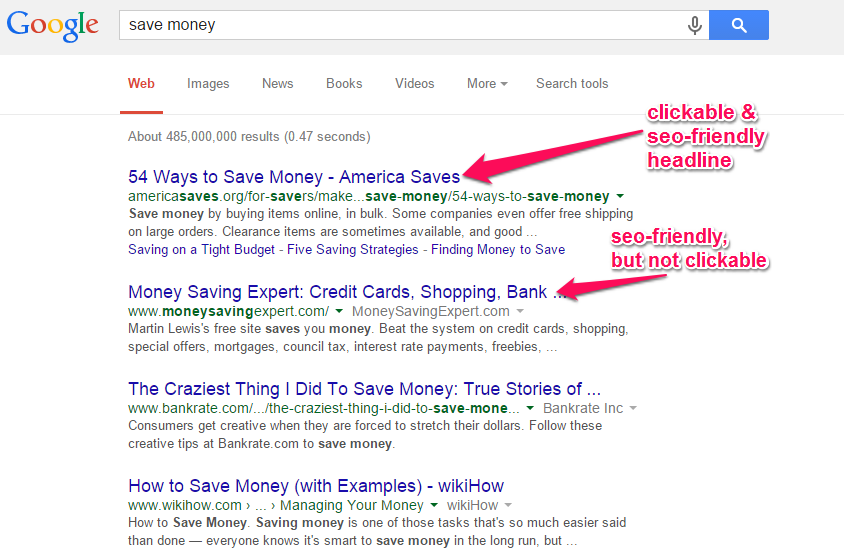 Proofreading
Process of checking grammatical accuracy of written content 
	Ensuring correct spelling, capitalization, punctuation,
	formatting, noun-pronoun agreement, verb usage and
	sentence structure
	Just one or two errors might cause a reader to question the
	credibility and validity of your work
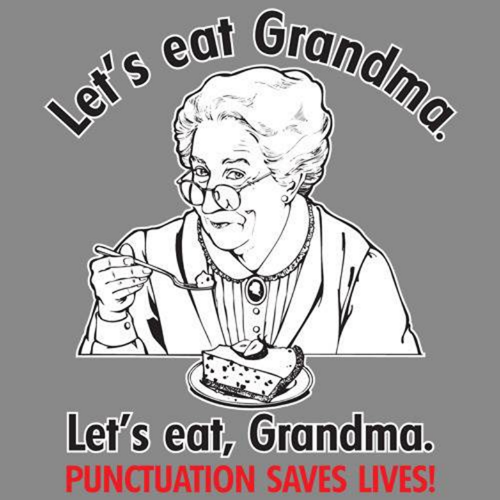 Content Refreshing
Involves a simple content review to check for a stale or
	outdated tone of voice, inaccurate or changed information,
	and other out-of-date copy

	Refreshing digital content also help improve SEO results
Who does Copyediting?
Good command on the language of paper and familiarity with the journal style
	Budget constraints
	Support staff
	Volunteer staff
	External companies
	Editorial board members/ editor
	Always worth trying to secure funding for 
            this type of editor, whether in-house
	or freelance
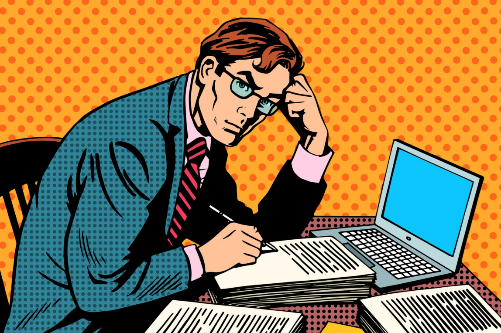 ROLES & RESPONSIBILITIES
Overlap between the 3 roles: Technical, Language & Copy 	editors
	Many journals employ on one person to undertake all 3 or  	rely on volunteers
	Technical, language and copy editors are frequently not
	specialists in the journal discipline
to be continued
Copy, Language and Technical editors are expected to:
	Ensure that the correct structure for the corresponding section
	of the journal has been followed
	Improve the presentation and wording so that the text is easy
	to read and understand
	Develop and maintain a style sheet concerning spelling,	hyphenation, format, etc.
To be continued
Ensure correctness and consistency in the use of terms
	Eliminate unnecessary and repeated material, simplify long and
	complicated sentences, eliminate unnecessary words
	Check that tables and figures are correctly cited in the text
	Advise on the selection and effective use of tables and
	illustrations
To be continued
Edit tables and figures so that they prove their point and
	their information ties with the text
	Check all totals and percentages
	Ensure that all cross-references are correct and that all 
	bibliographic citations match the reference list
	Check that the references used are not grossly or
	overwhelmingly outdated
To be continued
Ensure that the article is complete – that it has the author
	addresses, email contact numbers, etc.
	Mark up the manuscript or proof with all necessary
	instructions for composition or printing
Checklist
Check the format of headings and paragraphs is correct and
	appropriate.
	Ensure the grammar, spellings and punctuation are correct
	and consistent with house style.
 	Check the abbreviations included are appropriate and are
	spelled out the first time they are used. 
	Ensure the use of italics, bold and quotes is appropriate and
	not excessive.
Ensure units are included where necessary and used correctly
	(e.g. SI units).
	Check figures and tables referred to in the text are in correct
	numerical order. 
	Check that the number of tables/figures is not excessive and
	comparable to the length of the paper.
	Check that tables have clear titles and column headings.
Ensure that all abbreviations in tables are explained in the 
	legend.
	Ensure that drawings and photographs are clear and of good
	quality and the caption agrees with what the figure shows.
	Check that all references in the text are also included in the
	reference list in the correct order, and all those in the reference
	list are mentioned in the text.
Ensure that all references are in the correct format in line with
	journal style.

	Mark up the text ready for layout (indicate where figures,
	tables, etc., are to appear in the text, add journal information
	as required).
SUMMARY
Copy editing is the thorough examination of the mechanics of manuscript
 It may question the credibility and validity of your journal
 Copy editor doesn't need to be subject specialist
 Checklist needs to be followed
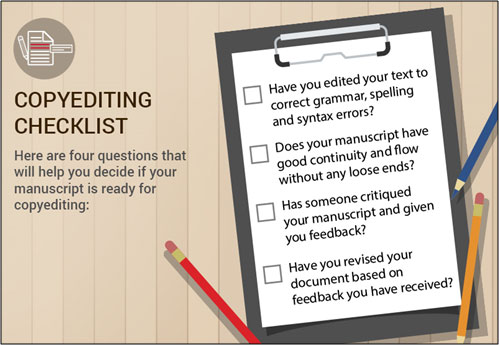 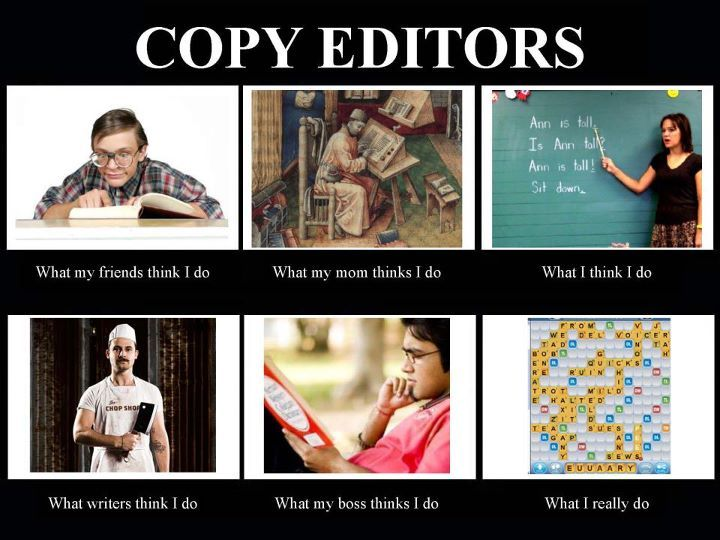 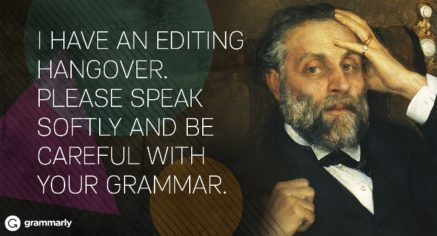 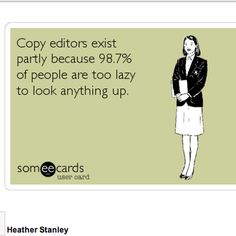 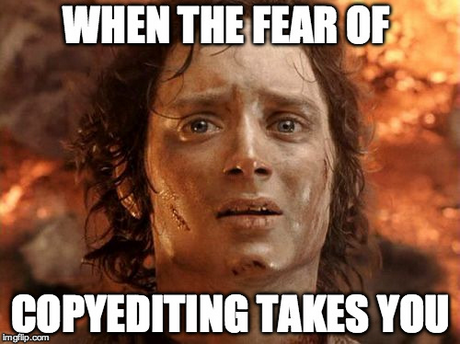 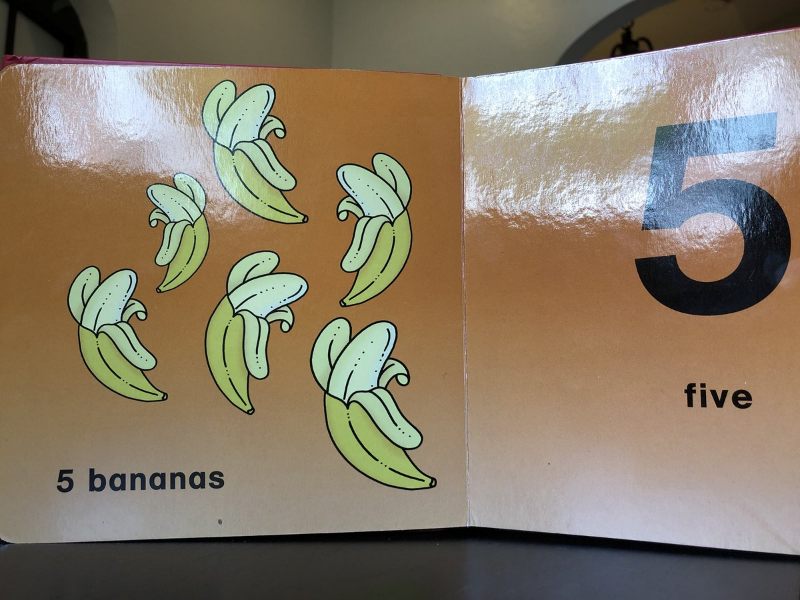 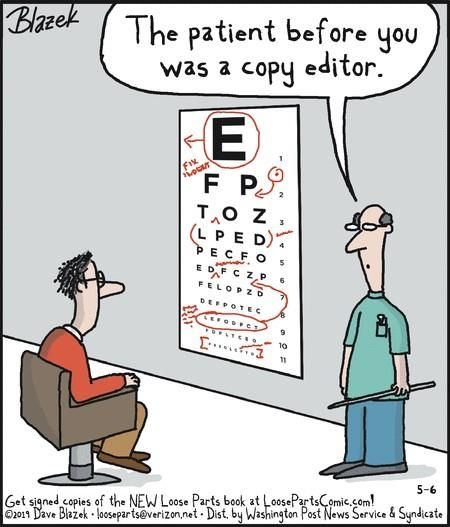 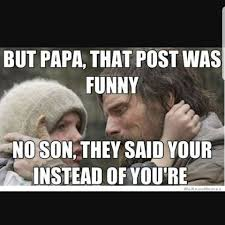 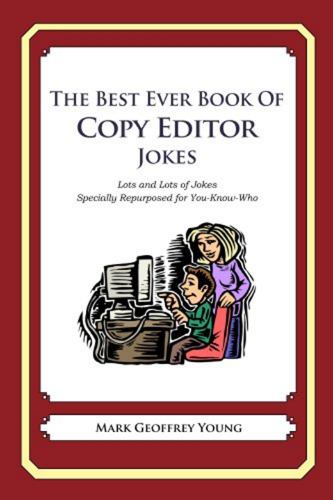 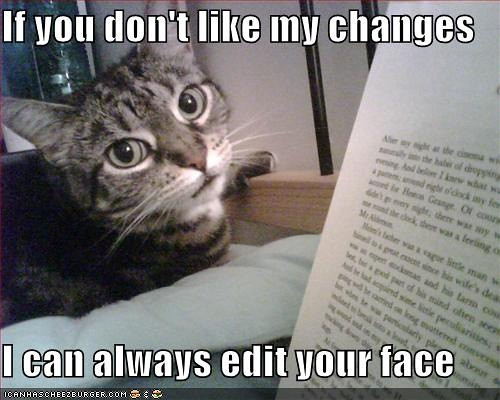 THANK YOU